Distributed SystemsCS 15-440
Naming- Part II
Lecture 8, September 18, 2019

Mohammad Hammoud
Today…
Last Session:
Architectures & Naming- Part I

Today’s Session:
Naming- Part II

Announcements:
PS2 is due on Monday, September 23rd by midnight
P1 is due on Wednesday, Oct 2nd – DR is due tomorrow 
Quiz I will be held on Thursday, September 26th
Classes of Naming
Flat naming
Structured naming
Attribute-based naming
Classes of Naming
Flat naming
Structured naming
Attribute-based naming
Structured Naming
Structured names are composed of simple human-readable names 
Names are arranged in a specific structure

Examples:
File-systems utilize structured names to identify files
/home/userid/work/dist-systems/naming.txt

Websites can be accessed through structured names
www.cs.qatar.cmu.edu
Name Spaces
Structured names are organized into name spaces

A name space is a directed graph consisting of:
Leaf nodes
Each leaf node represents an entity
A leaf node generally stores the address of an entity (e.g., in DNS), or  the state of (or the path to) an entity (e.g., in file systems)

Directory nodes
Directory node refers to other leaf or directory nodes
Each outgoing edge is represented by (edge label, node identifier)

Each node can store any type of data
I.e., State and/or address (e.g., to a different machine) and/or path
Name Spaces: An Example
Looking up for the entity with name “/home/steen/mbox”
Data stored in n1
n0
keys
home
n2: “elke”
n3: “max”
n4: “steen”
n1
n5
“/keys”
elke
steen
max
n4
n2
n3
Leaf node
twmrc
mbox
Directory node
Name Resolution
The process of looking up a name is called name resolution

Closure mechanism:
Name resolution cannot be accomplished without an initial directory node

The closure mechanism selects the implicit context from which to start name resolution

Examples:
www.qatar.cmu.edu: start at the DNS Server
/home/steen/mbox: start at the root of the file-system
Name Linking
The name space can be effectively used to link two different entities

Two types of links can exist between the nodes:
Hard Links
Symbolic Links
1. Hard Links
“/home/steen/keys” is a hard link to “/keys”
There is a directed link from the hard link to the actual node

Name resolution:
Similar to the general name resolution

Constraint:
There should be no cycles in the graph
n0
home
keys
n1
n5
“/keys”
elke
steen
max
keys
n4
n2
n3
twmrc
mbox
[Speaker Notes: $ ls -id . 
1069765 ./ 
$ mkdir tmp ; cd tmp 
$ ls -id .. 
1069765 ../

The –id option to ls makes it give the inode number of the file/dir. On Unix filesystems .. is a real directory entry; it is a hard link pointing back to the previous directory. To this end, hard links are the tendons that tie the filesystem's directories together.]
2. Symbolic Links
Symbolic link stores the name of the original node as data

Name resolution for a symbolic link SL
First resolve SL’s name
Read the content of SL 
Name resolution continues with content of SL

Constraint:
No cyclic references should be present
“/home/steen/keys” is a symbolic link to “/keys”
n0
home
keys
n1
n5
“/keys”
elke
steen
max
n4
n2
n3
keys
twmrc
mbox
n6
Data stored in n6
“/keys”
Mounting of Name Spaces
Two or more name spaces can be merged transparently by a technique known as mounting

With mounting, a directory node in one name space will store the identifier of the directory node of another name space

Network File System (NFS) is an example where different name spaces are mounted
NFS enables transparent access to remote files
Example of Mounting Name Spaces in NFS
Name Server for 
foreign name space
Name Space 1
Name Space 2
remote
home
vu
steen
Machine B
Machine A
mbox
“nfs://flits.cs.vu.nl/home/steen”
OS
OS
Name resolution for “/remote/vu/home/steen/mbox” in a distributed file system
Distributed Name Spaces
In large-scale distributed systems, it is essential to distribute name spaces over multiple name servers
Distribute the nodes of the naming graph

Distribute the name space management

Distribute the name resolution mechanisms
Layers in Distributed Name Spaces
Distributed name spaces can be divided into three layers
Global 
Layer
Consists of high-level directory nodes
Directory nodes are jointly managed by different administrations
Administrat-ional Layer
Contains mid-level directory nodes
Directory nodes grouped together in such a way that each group is managed by an administration
Managerial Layer
Contains low-level directory nodes within a single administration
The main issue is to efficiently map directory nodes to local name servers
Distributed Name Spaces – An Example
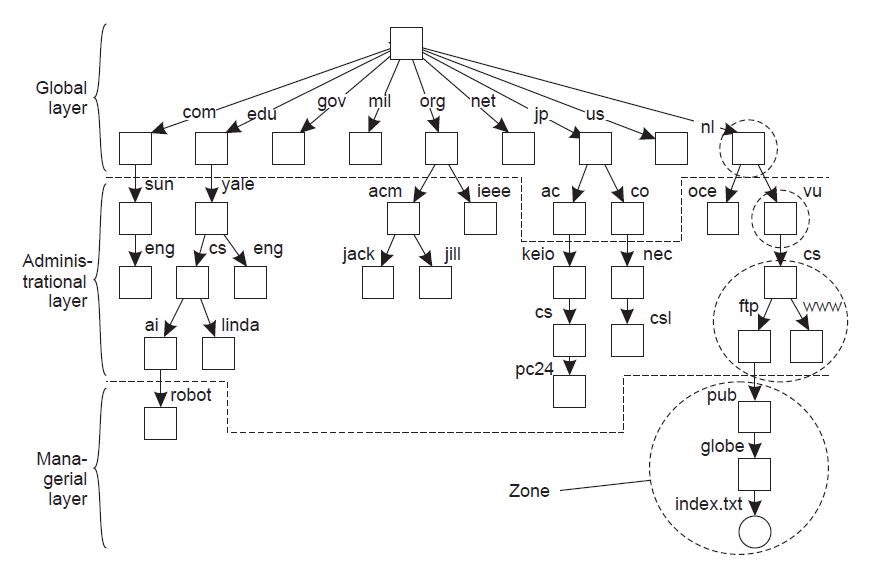 [Speaker Notes: A DNS zone is any distinct, contiguous portion of the domain name space in the Domain Name System (DNS) for which administrative responsibility has been delegated to a single manager]
Comparison of Name Serversat Different Layers
Organization
Department
Worldwide
Few
Many
Vast numbers
None or few
Many
None
Lazy
Immediate
Immediate
Yes
Sometimes
Yes
Seconds
Immediate
Milliseconds
Distributed Name Resolution
Distributed name resolution is responsible for mapping names to addresses in a system where:
Name servers are distributed among participating nodes
Each name server has a local name resolver

We will study two distributed name resolution algorithms:
Iterative Name Resolution
Recursive Name Resolution
1. Iterative Name Resolution
Client hands over the complete name to root name server

Root name server resolves the name as far as it can, and returns the result to the client
The root name server returns the address of the next-level name server (say, NLNS) if address is not completely resolved

Client passes the unresolved part of the name to the NLNS

NLNS resolves the name as far as it can, and returns the result to the client (and probably its next-level name server)

The process continues untill the full name is resolved
1. Iterative Name Resolution – An Example
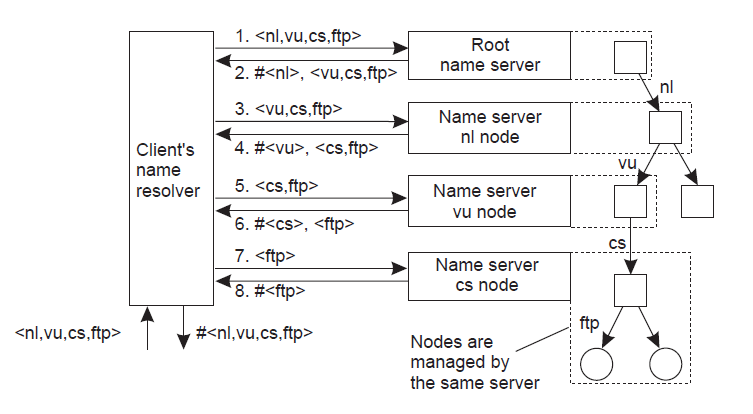 <a,b,c> = structured name in a sequence
#<a> = address of node with name “a”
Resolving the name “ftp.cs.vu.nl”
2. Recursive Name Resolution
Approach:
Client provides the name to the root name server
The root name server passes the result to the next name server it finds
The process continues till the name is fully resolved

Drawback:
Large overhead at name servers (especially, at the high-level name servers)
2. Recursive Name Resolution – An Example
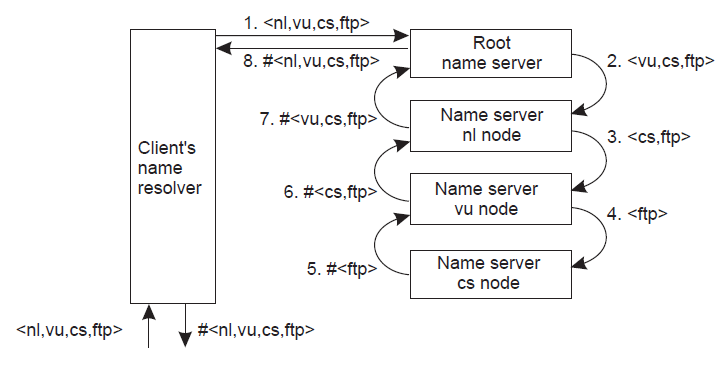 <a,b,c> = structured name in a sequence
#<a> = address of node with name “a”
Resolving the name “ftp.cs.vu.nl”
Classes of Naming
Flat naming
Structured naming
Attribute-based naming
Attribute-based Naming
In many cases, it is much more convenient to name, and look up entities by means of their attributes
Similar to traditional directory services (e.g., yellow pages)

However, the lookup operations can be extremely expensive
They require to match requested attribute values, against actual attribute values, which might require inspecting all entities

Solution: Implement basic directory service as a database, and combine it with traditional structured naming system

We will study Light-weight Directory Access Protocol (LDAP); an example system that uses attribute-based naming
Light-weight Directory Access Protocol (LDAP)
LDAP directory service consists of a number of records called “directory entries”
Each record is made of (attribute, value) pairs
LDAP standard specifies five attributes for each record
Directory Information Base (DIB) is a collection of all directory entries
Each record in a DIB is unique
Each record is represented by a distinguished name
    E.g., /C=NL/O=Vrije Universiteit/OU=Comp. Sc.
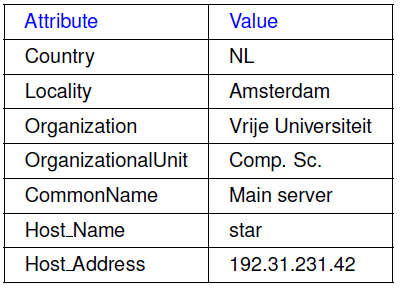 Directory Information Tree in LDAP
All the records in the DIB can be organized into a hierarchical tree called Directory Information Tree (DIT)






LDAP provides advanced search mechanisms based on attributes by traversing the DIT
Example syntax for searching all Main_Servers in Vrije Universiteit:
   search("&(C = NL) (O = Vrije Universiteit) (OU = *) (CN = Main server)")
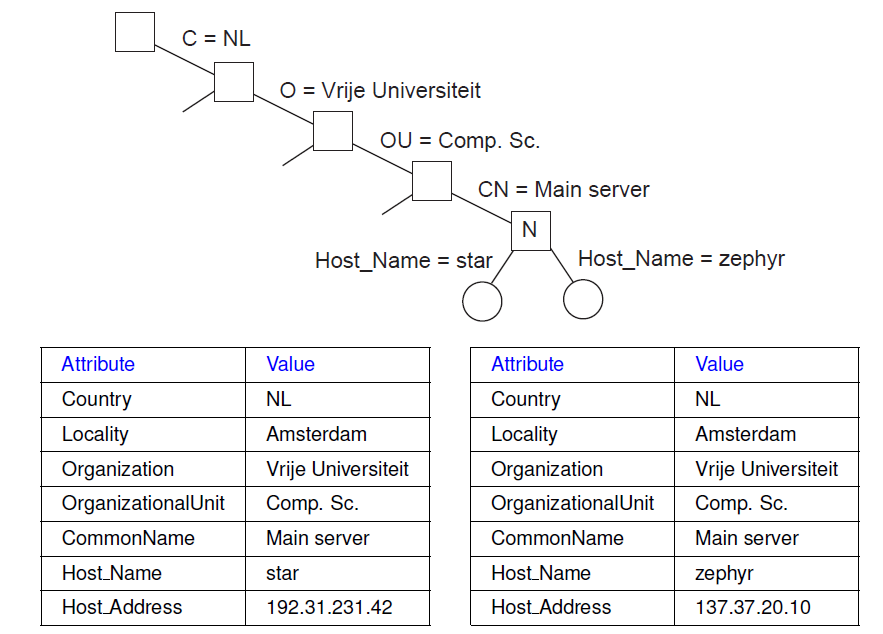 Summary
Naming and name resolutions enable accessing entities in a distributed system

Three types of naming:
Flat Naming
Broadcasting, forward pointers, home-based approaches, Distributed Hash Tables (DHTs)
Structured Naming
Organizes names into Name Spaces
Distributed Name Spaces
Attribute-based Naming
Entities are looked up using their attributes
Next Class
Concurrency and Synchronization
Explain the need for synchronization

Analyze how computers synchronize their clocks and concurrent accesses to resources
Clock Synchronization Algorithms
Mutual Exclusion Algorithms